IONS & Their Notation
In this PPT you will find:
A Do-NOW that will review what students learned from our PPT on Electron Arrangement and Basic Atomic Structure
The solution to this Do-Now organized as a full group share out
Lesson Objectives
A walkthrough of Ions, their Structure
A Guided Practice Activity that practices notating ionic charge
An Exit Ticket that is designed to assess their grasp on the learning targets presented in the PPT
PHYSICAL SCIENCE DO-NOW
ATOM B
Mr. Mickens asked a student to write down 5 FACTS about the two atoms shown on the screen, here’s their paper:
ATOM A
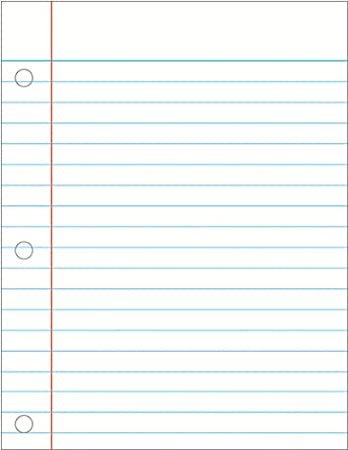 1. ATOM A is a BORON atom because it has 5 Valence Electrons
2. ATOM B is an OXYGEN atom because it has 8 Electrons
3. Each Atom has an Atomic Mass of 14
4. Both Atoms have the same number of neutrons, so they are different ISOTOPES
5. ATOM B is NEGATIVELY charged because it has more ELECTRONS than PROTONS
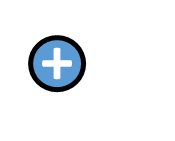 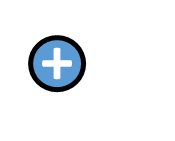 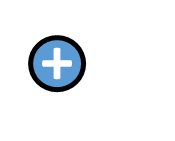 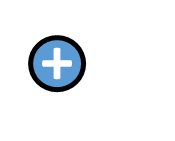 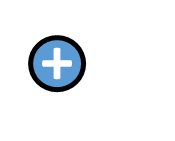 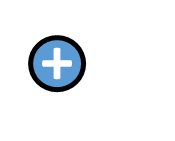 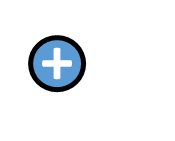 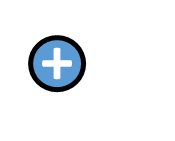 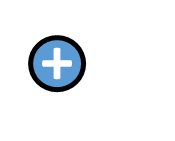 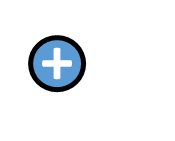 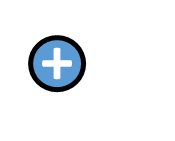 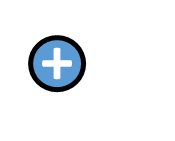 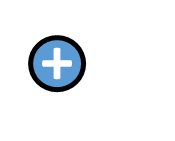 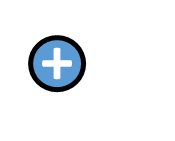 1) THREE statements they made are FALSE…IDENTIFY the statements that are FALSE and explain WHY they’re false.
WHAT YOU SHOULD LEARN TODAY:
Describe what ions are
Differentiate between cations and anions
Determine the specific charges of ions
List structures when given charges of ions
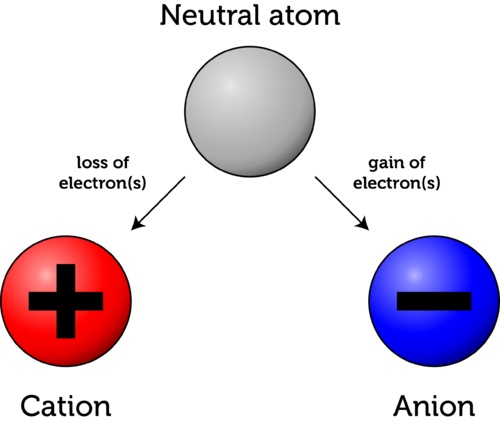 Be2+
Cl-
WHAT IS AN ION?
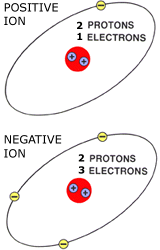 An ion is an atom that has gained or lost an electron.
How many electrons would we need for this to be NEUTRAL?
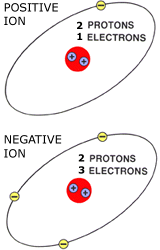 It would need to have 2 ELECTRONS to balance out the charge
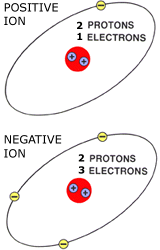 CQ #1
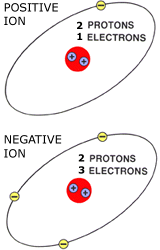 What atom is this?
BONUS
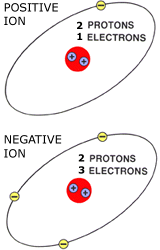 HELIUM
CQ #2
What is INACCURATE about this picture?
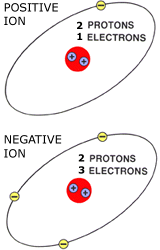 CQ #2
Wouldn’t have 3 electrons on one shell
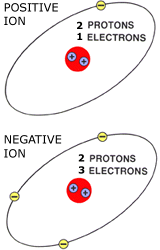 TABLE TALK
WHY is sodium becoming POSItive???
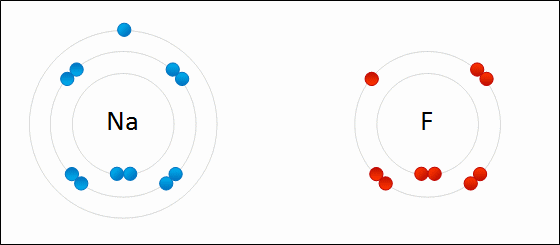 WHY is fluorine becoming negative???
WHAT IS A CATION?
A CATION (+) is an atom that is POSITIVELY charged…
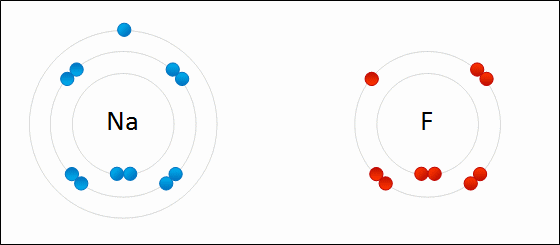 WHAT IS A CATION?
…because it LOST  electrons.
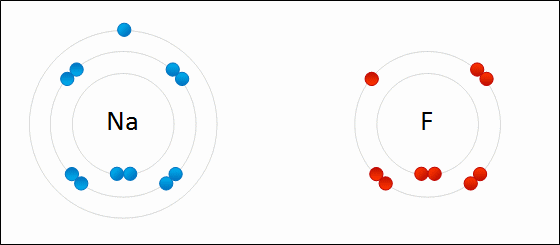 (losing negativity in your life…)
WHAT IS An ANION?
An ANION (-) is an atom that is NEGATIVELY charged…
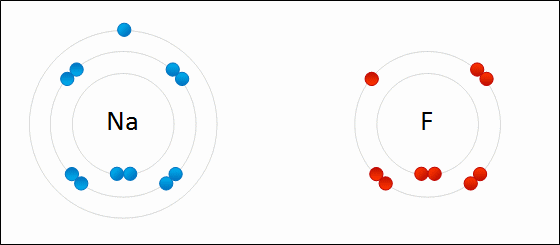 WHAT IS AN anION?
Because it GAINED  electrons.


(Increasing number of negative people in your life)
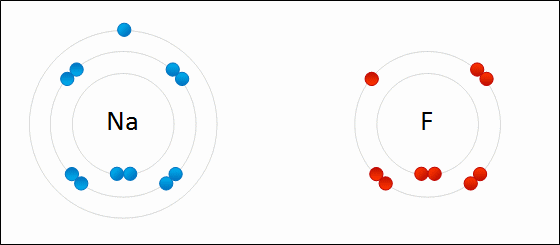 RECAP
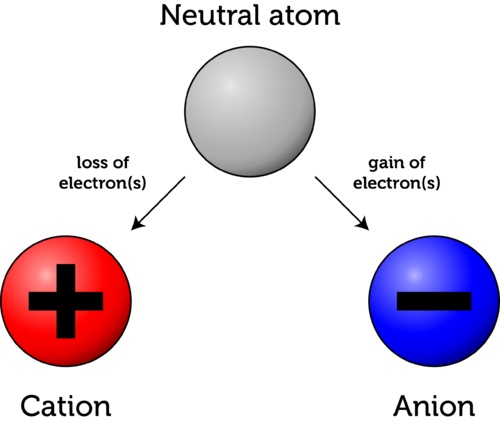 WHICH IS THE CATION?
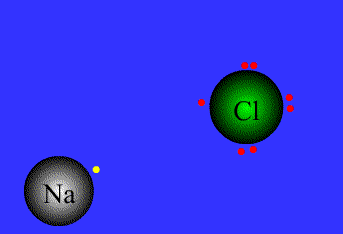 SODIUM (Na)! Why?
WHICH IS THE anION?
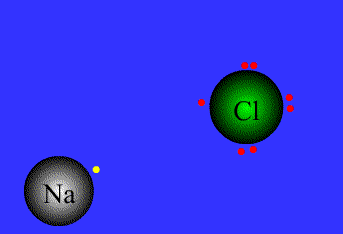 CHLORINE (Cl)! Why?
I DO!- Determine charge of an atom when given a structure
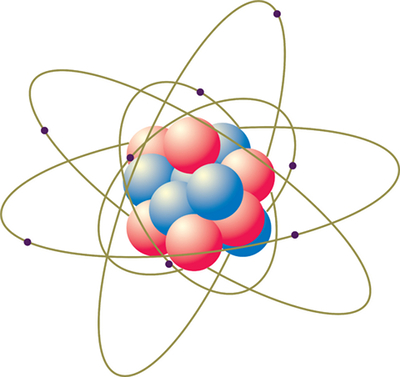 1) Find the Element’s Symbol
2) Calculate the Charge
Charge= Protons- Electrons
11 Protons
10 Electrons
12 Neutrons
9 Protons
10 Electrons
10 Neutrons
3 Protons
2 Electrons
4 Neutrons
Cation or Anion?
_________
Cation or Anion?
_________
Cation or Anion?
_________
GUIDED PRACTICE- Determine charge of an atom when given a structure
Charge= Protons- Electrons
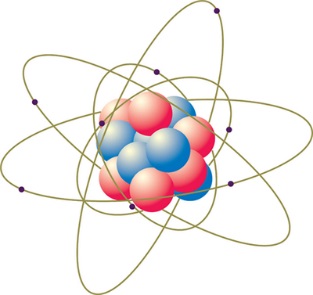 1) Find the Element’s Symbol
2) Calculate the Charge
Charge= Protons- Electrons
4 Protons
3 Electrons
5 Neutrons
16 Protons
18 Electrons
10 Neutrons
38 Protons
37 Electrons
38 Neutrons
I DO!- Determine structure, when given charge
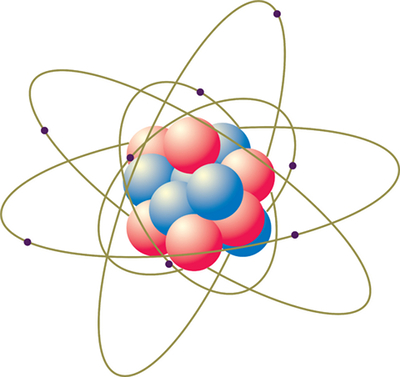 1) Find the # of Protons
2) Calculate the # of electrons by adding or subtracting charge
(pos, subtract)(Neg, add)
3) Calculate Neutrons
F-
K+
Ca2+
____Protons
____Electrons
____Protons
____Electrons
____Protons
____Electrons
Cation or Anion?
_________
Cation or Anion?
_________
Cation or Anion?
_________
Guided Practice!- Determine structure, when given charge
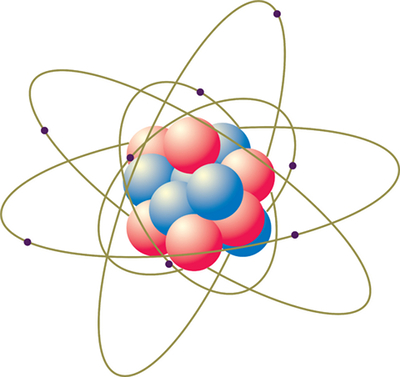 1) Find the # of Protons
2) Calculate the # of electrons by adding or subtracting charge
(pos, subtract)(Neg, add)
3) Calculate Neutrons
Cl-
Li+
Be2+
____Protons
____Electrons
____Protons
____Electrons
____Protons
____Electrons
Cation or Anion?
_________
Cation or Anion?
_________
Cation or Anion?
_________
EXIT TICKET
Which is the cation in figure 1? Why?
Which is the anion in figure 1? Why?
Identify the element and its charge from the following structure:
20 Protons and 18 Electrons
4) List the structure of Mg2+
5) List the structure of Rb+
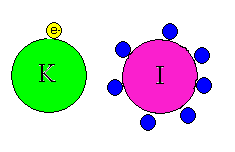